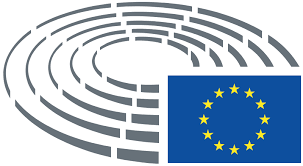 BUONE FESTE ITET de Viti de MarcoTriggiano, Bari, Italy
European Parliament
Ambassador Schools
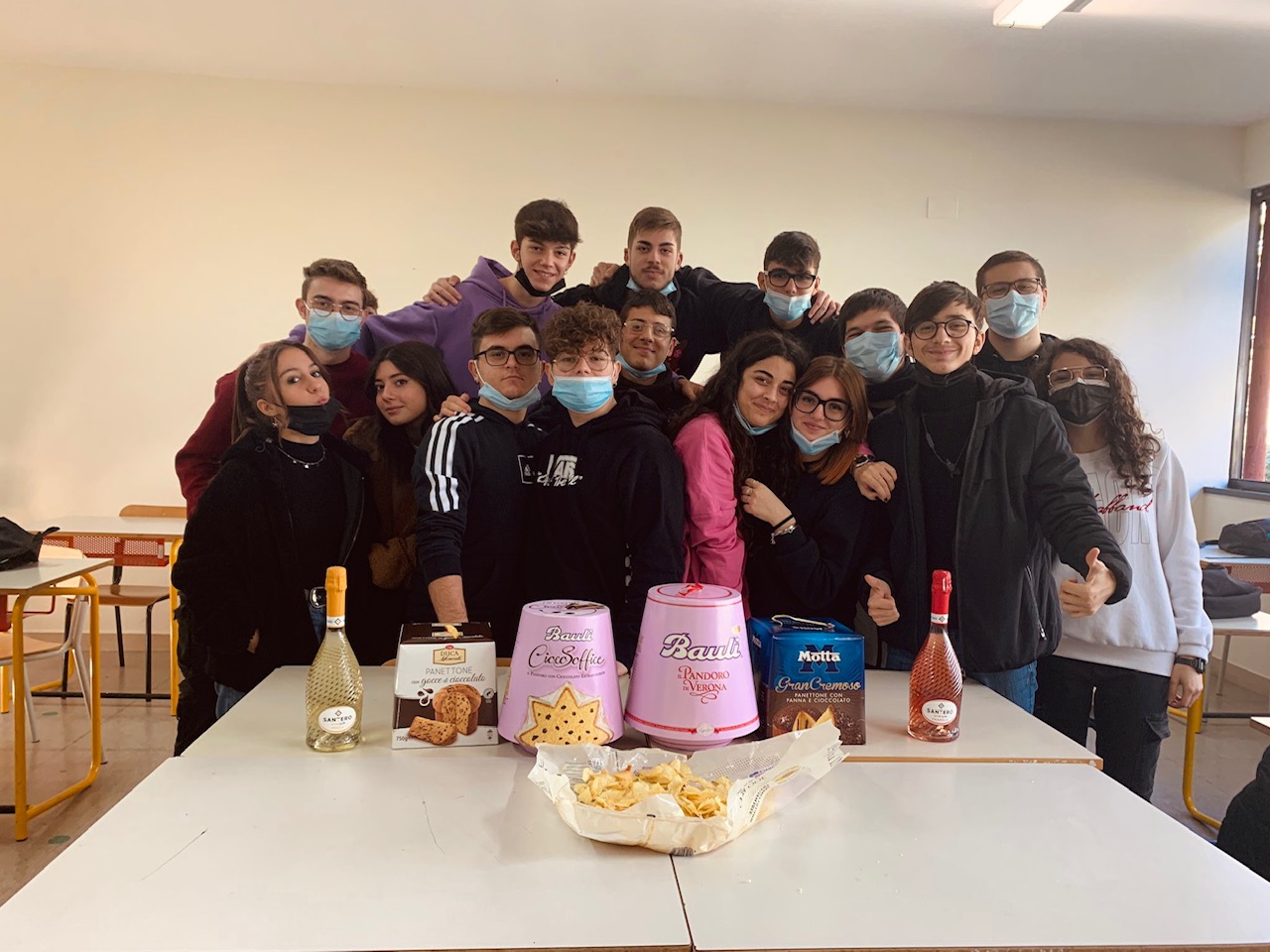 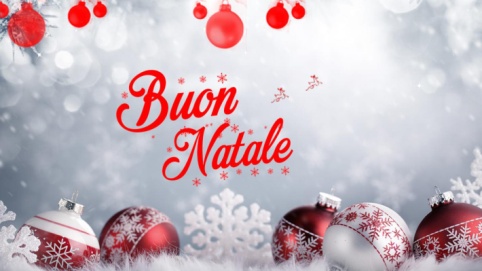 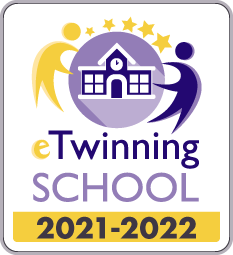 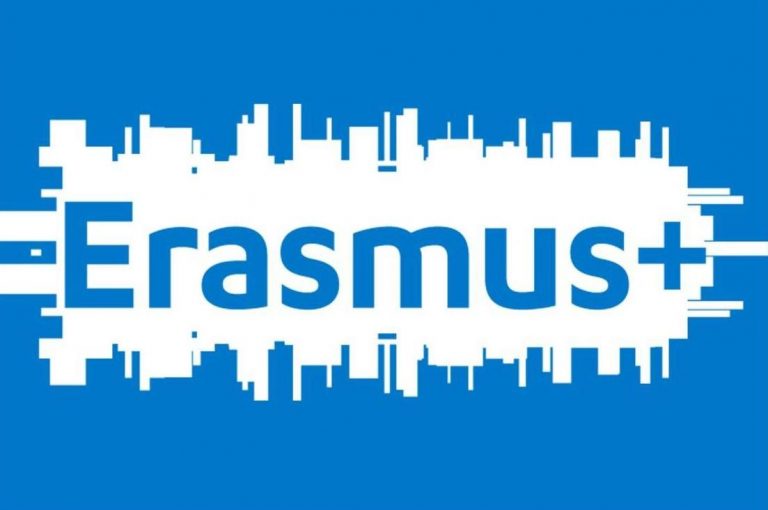 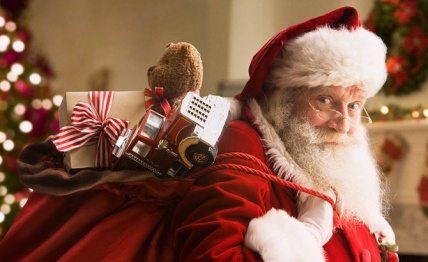 CHRISTMAS IN BARI
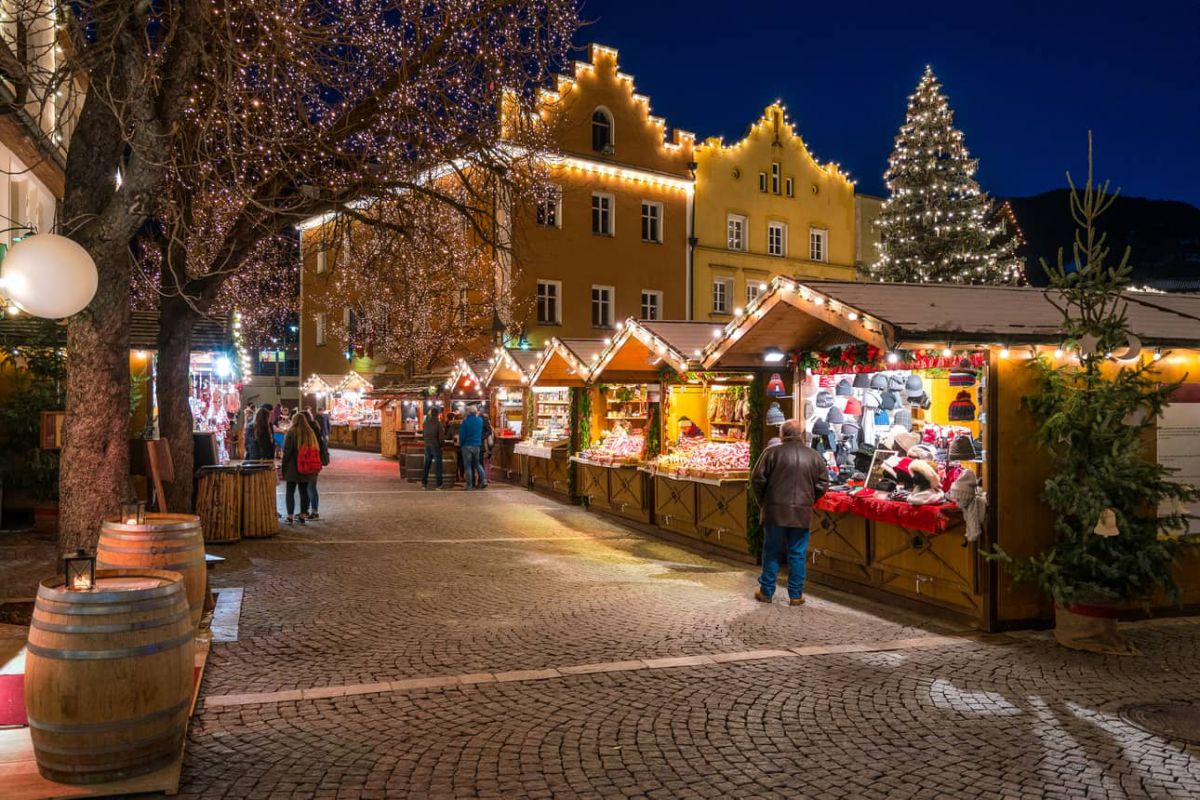 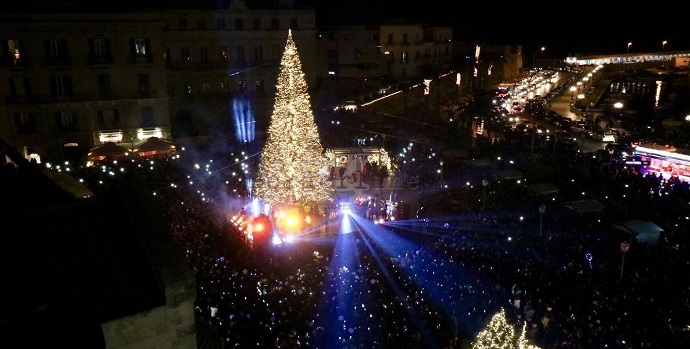 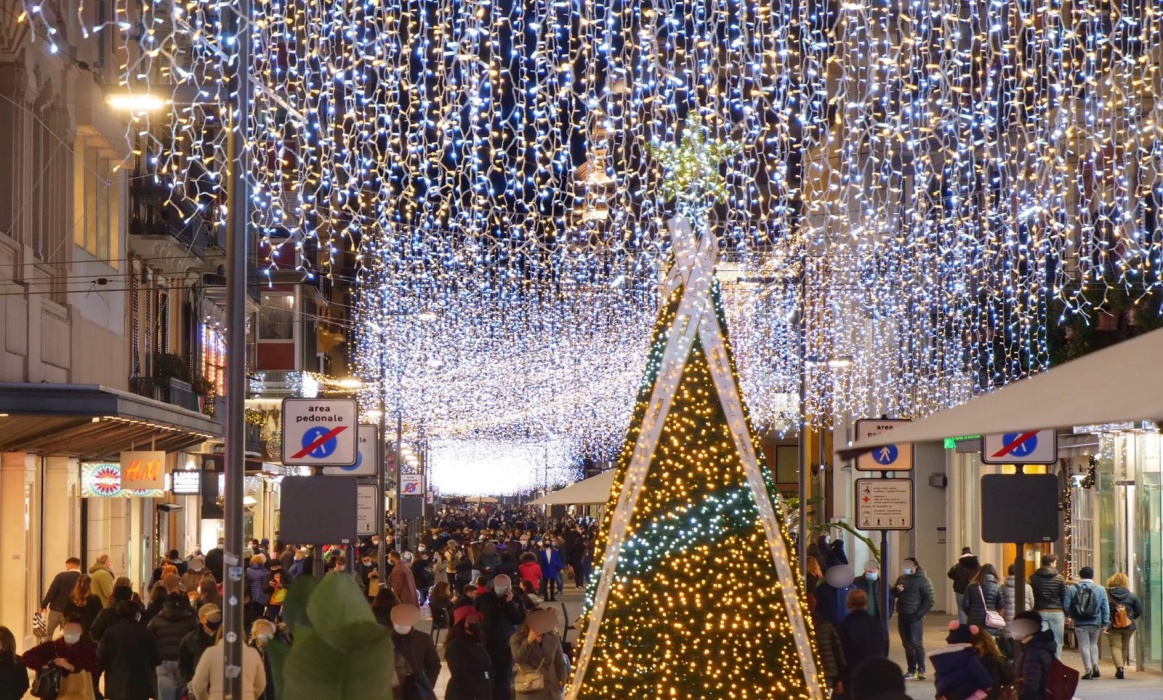 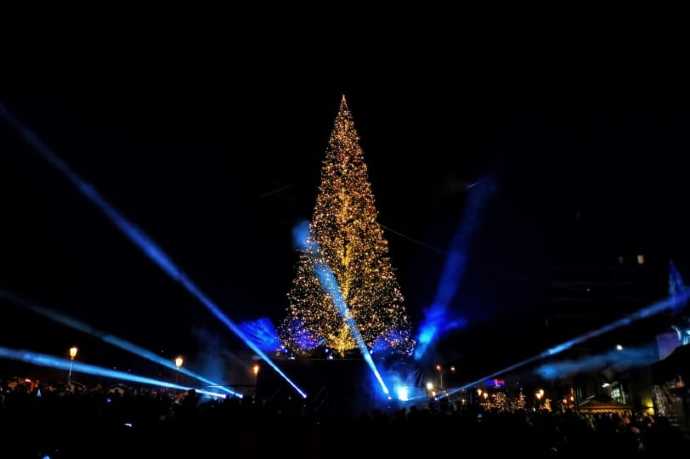 TOUR IN BARI 2020/2021